Программа  
командных спортивных состязаний по видам спорта (дисциплинам)
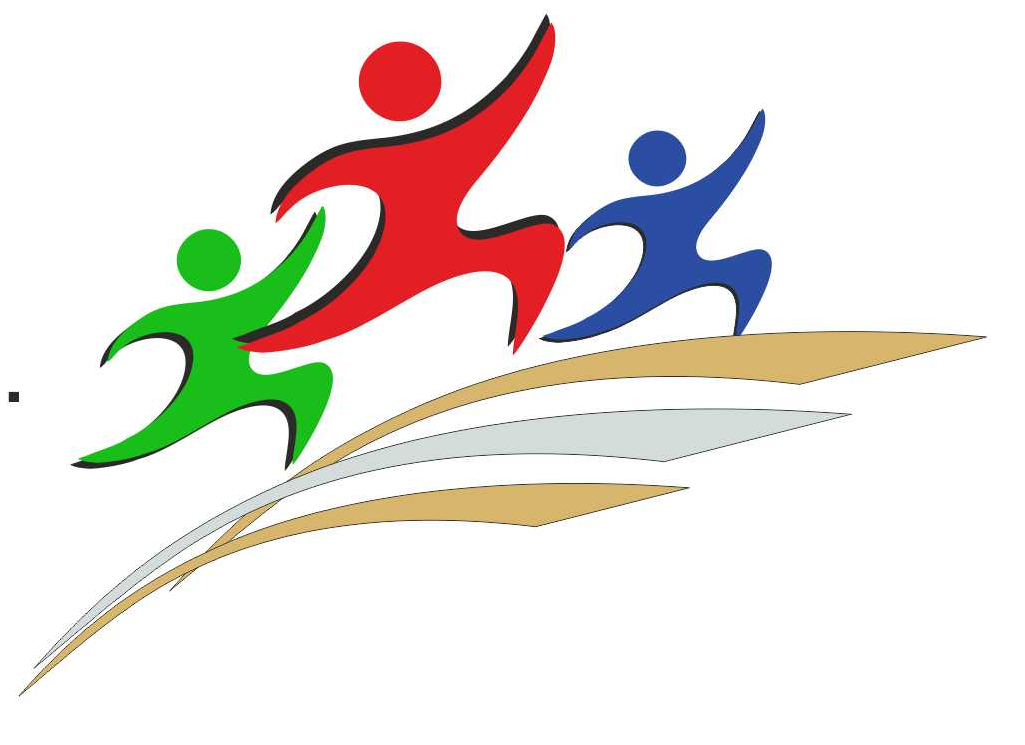 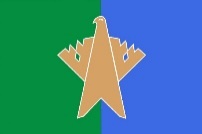 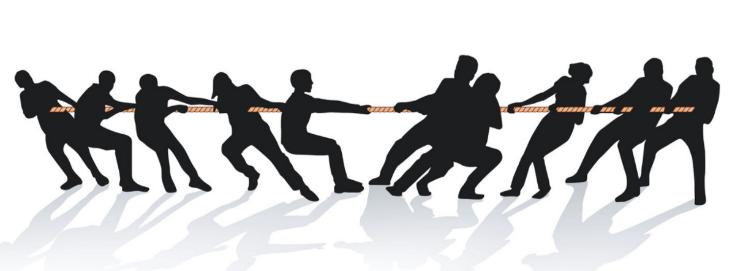 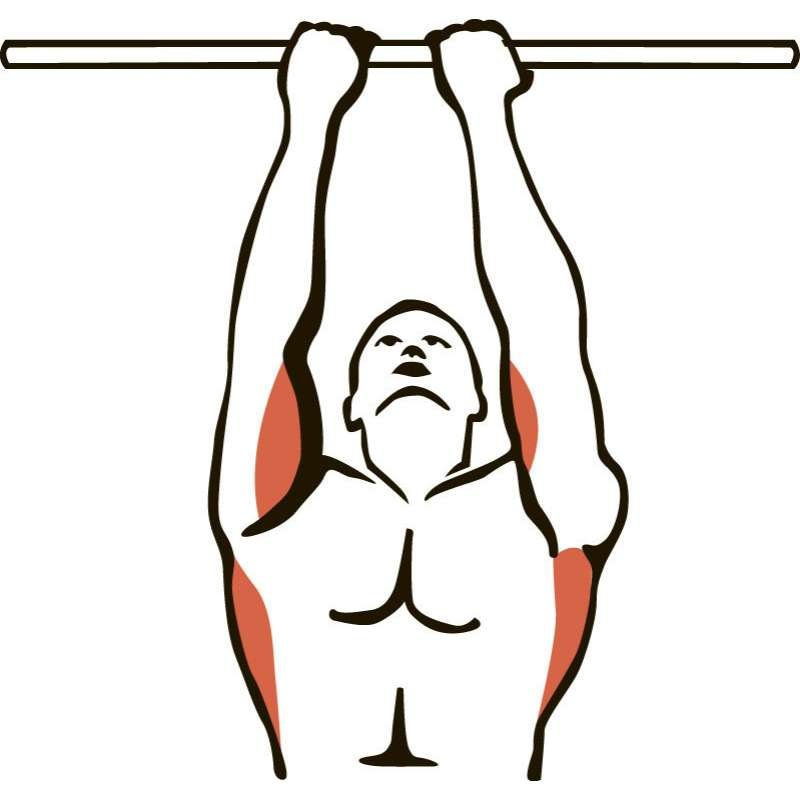 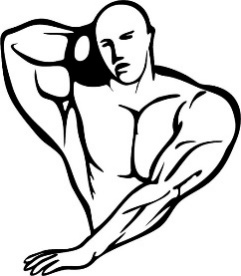 Общий призовой фонд  
496 тысяч рублей
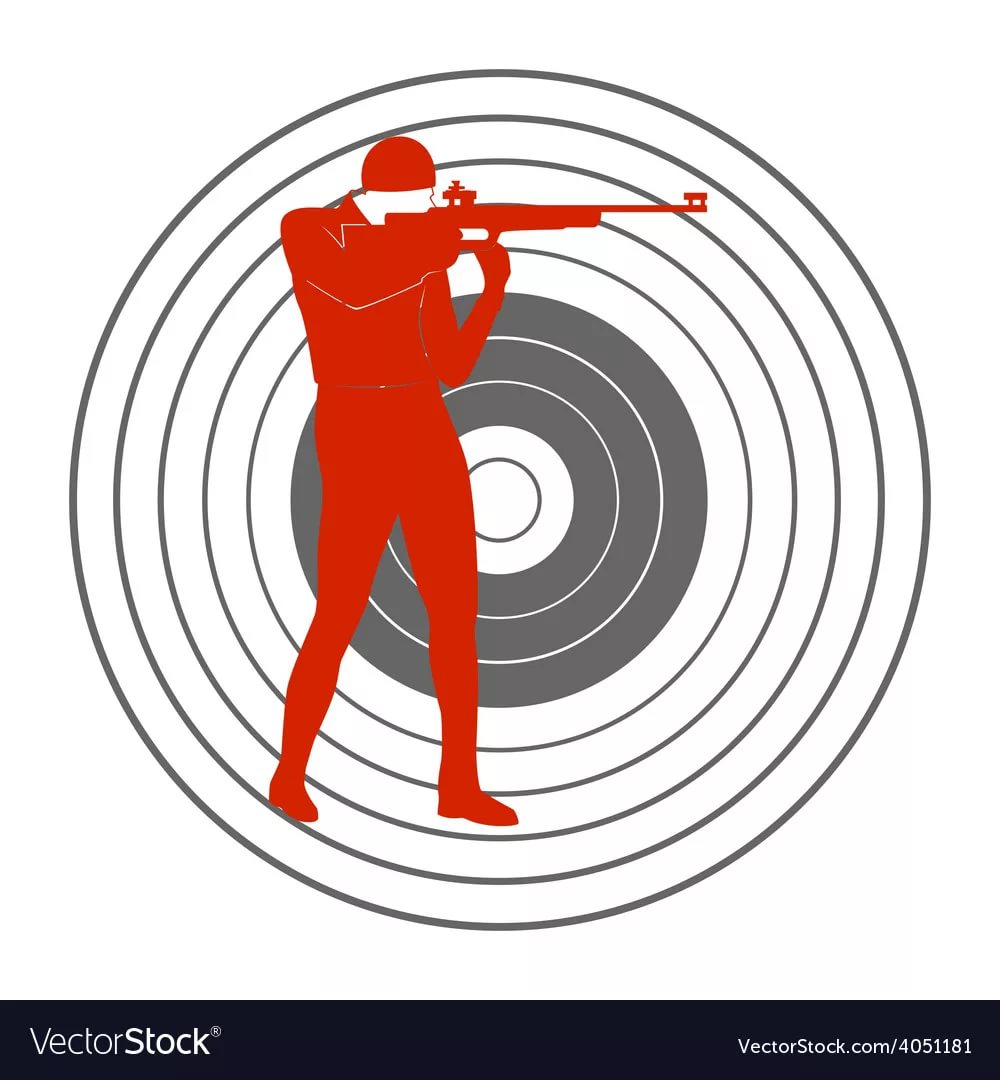 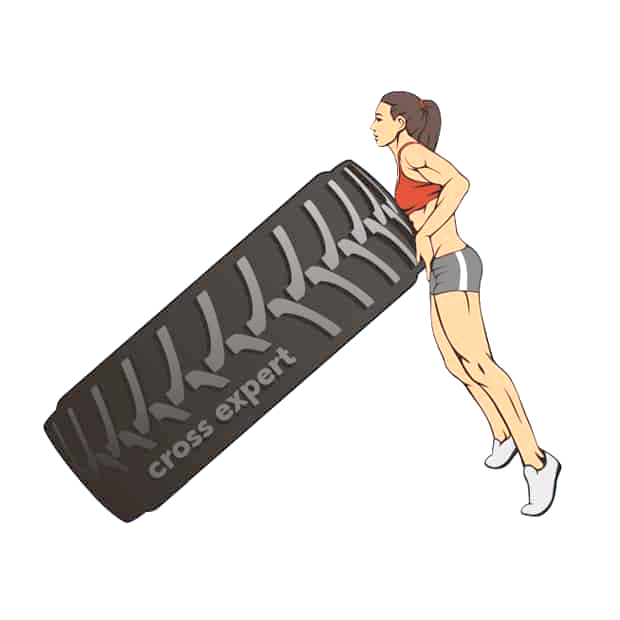 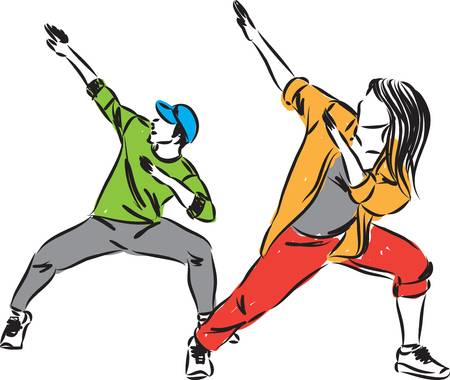 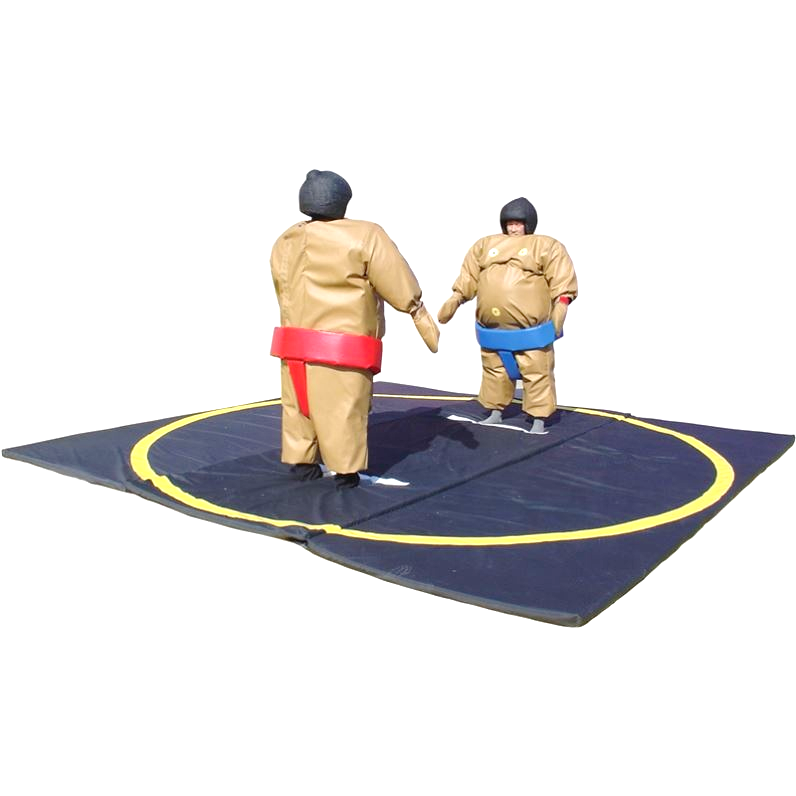 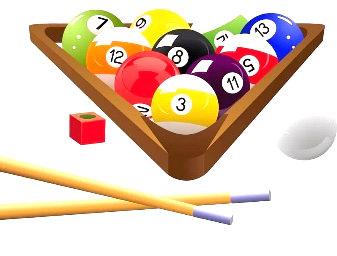 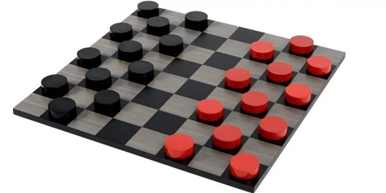 Шашки
Перетягивание каната
Общекомандный пресс (крепость)
Арт -бильярд
Гонка на обласах  ( имитация)
Крепкий хват (вращающийся турник)
Толкание  ядра
Кросс-лифтинг
Кибер-танцы
Сумо
Стрельба из винтовки
ФЕСТИВАЛЬ
национальных 
видов спорта и состязаний
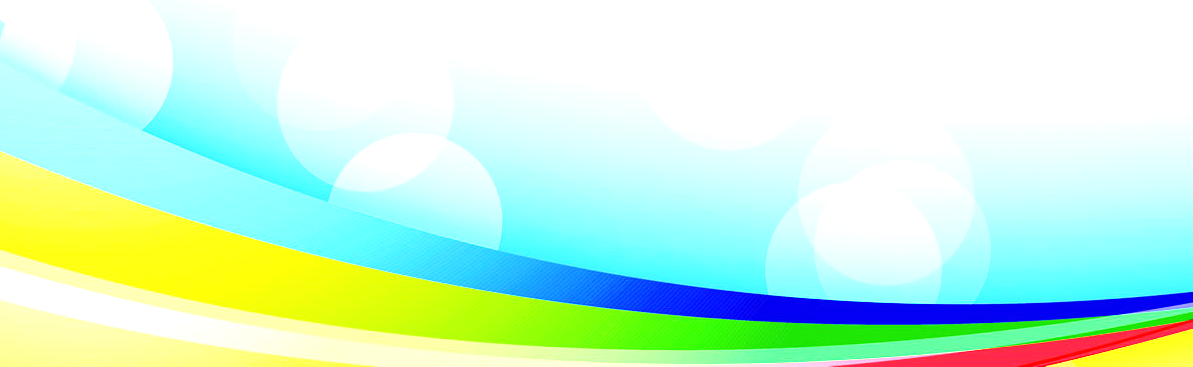 ЖДЕМ ВАС в с.п.Солнечный 
с 10.00 часов 20 сентября 2020  в сквере 
по ул. Строителей
Заявки принимаются 
на эл. адрес atlant-sport@mail.ru
Информация по телефону 83462529035 
или на сайте  информационного  центра  ugrasr.ru